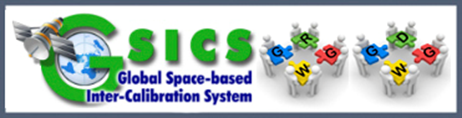 EUMETSAT Agency Report
2022
Tim Hewison, Sébastien Wagner, Viju John,Dorothée Coppens, Ali Mousivand, Rose Munro, Simon Elliot,Bertrand Fougnie, Christophe Accadia
[Speaker Notes: Quick update on some of the highlights of EUMETSAT‘s contributions to GSICS over the last year
Thanks to my collagues, who are actively involved in these activities…]
Current official EUMETSAT support for GSICS(bold = formally nominated members)
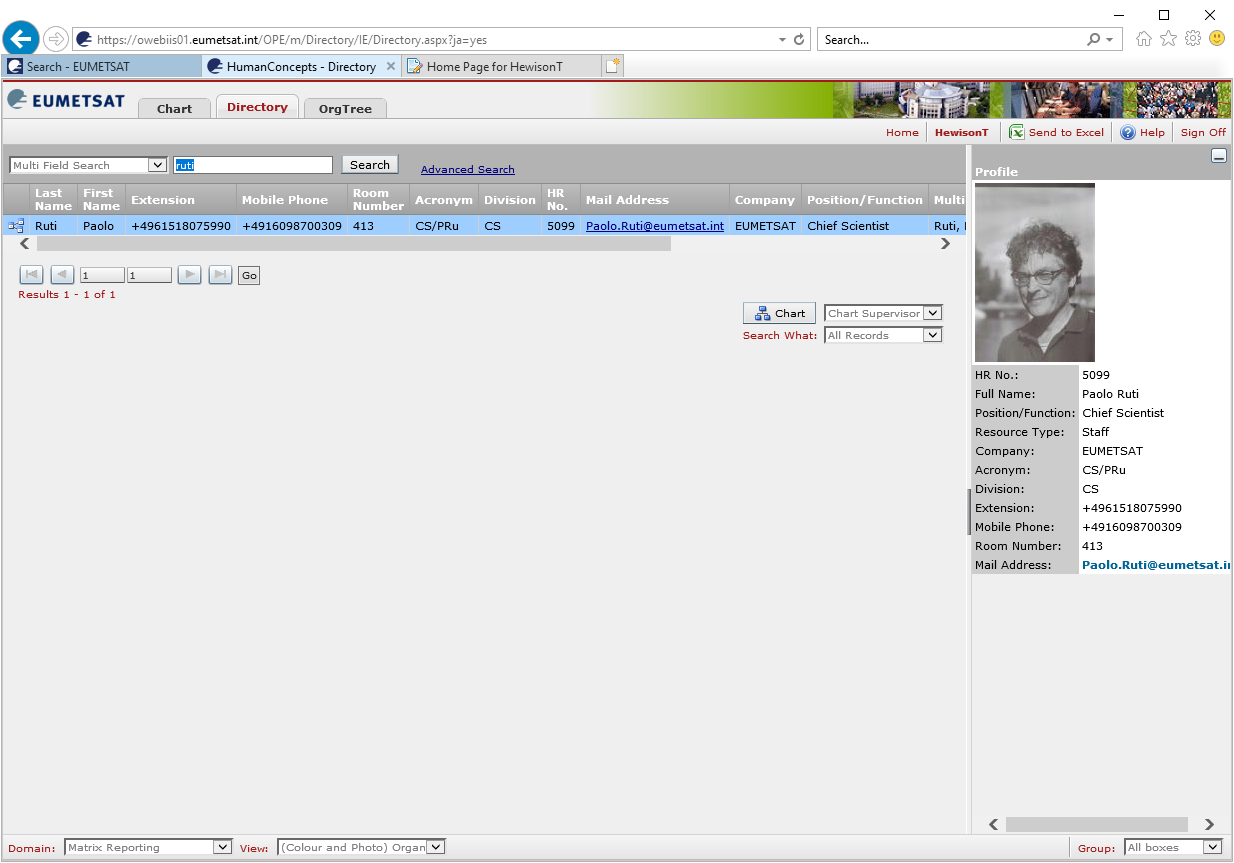 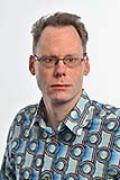 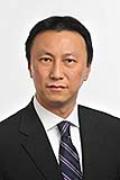 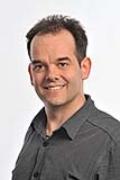 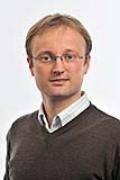 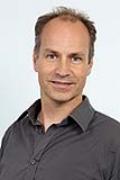 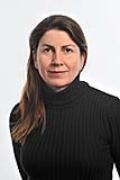 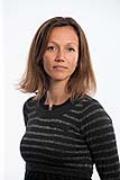 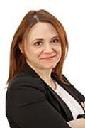 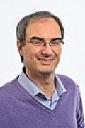 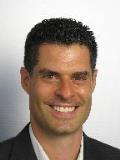 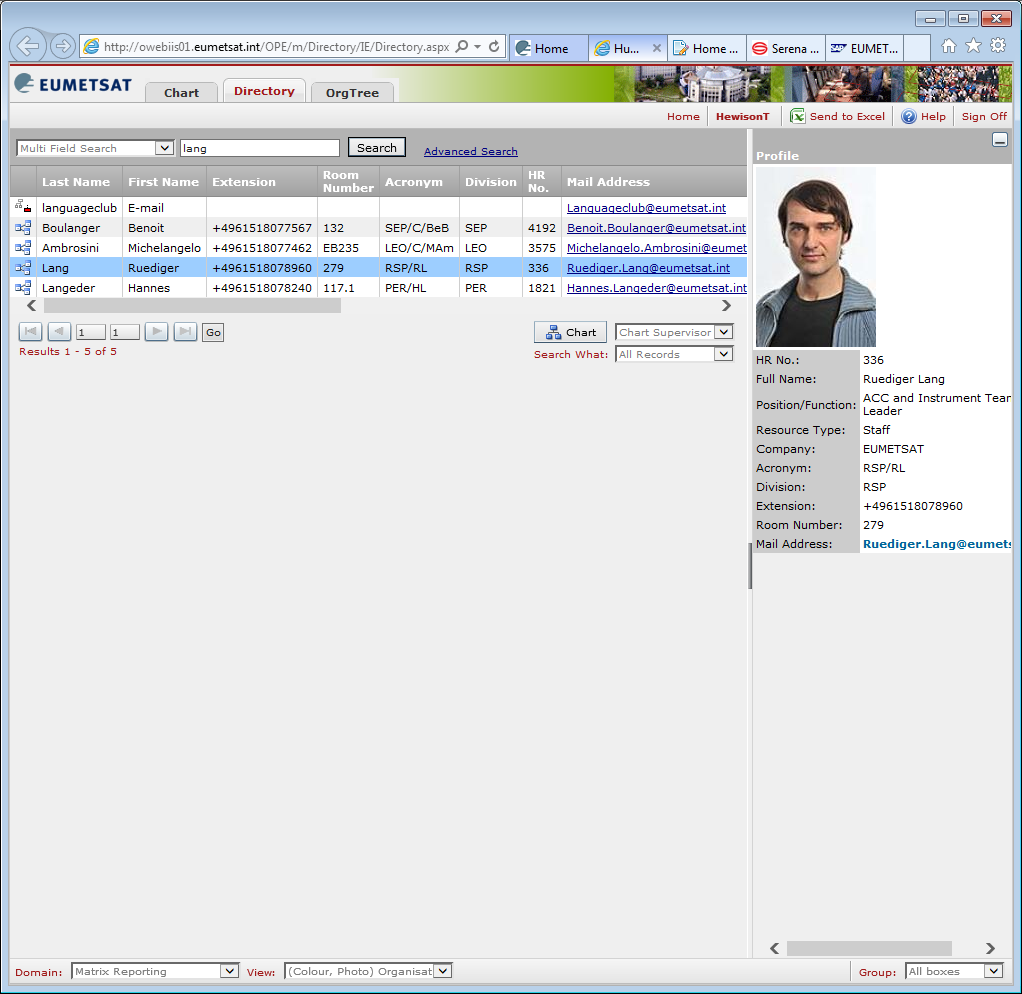 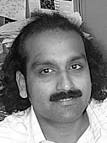 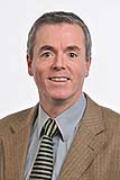 EUMETSAT Mission Planning
YEAR...
YEAR...
03
03
04
04
05
05
06
06
07
07
08
08
09
09
10
10
11
11
12
12
13
13
14
14
15
15
16
16
17
17
18
18
19
19
20
20
21
21
22
22
23
23
24
24
25
25
26
26
27
27
28
28
29
29
30
30
31
31
32
32
33
33
34
34
35
35
36
36
37
37
38
38
39
39
40
40
METEOSAT SECOND GENERATION
Meteosat-8 End of Life tests 2022 – including extended Moon scans
Meteosat-9 move to 45.5°E Feb-April 2022 to replace Meteosat-8
METEOSAT-8
METEOSAT-9
METEOSAT-10
METEOSAT-11
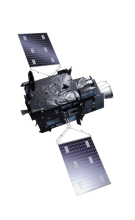 METEOSAT THIRD GENERATION
MTG-I1 Launch 2022-12
MTG-I-1 : IMAGERY
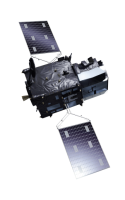 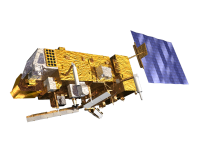 Mandatory Programmes
MTG-S-1: SOUNDING
MTG-I-2: IMAGERY
EUMETSAT POLAR SYSTEM (EPS)
MTG-I-3: IMAGERY
METOP-A
MTG-S-2: SOUNDING
METOP-B
MTG-I-4: IMAGERY
METOP-C
EUMETSAT POLAR SYSTEM  SECOND GENERATION (EPS-SG)
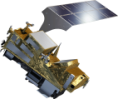 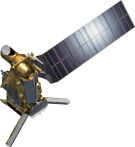 METOP-SG A: SOUNDING AND IMAGERY
METOP-SG B: MICROWAVE IMAGERY
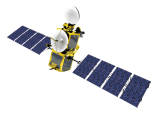 JASON (HIGH PRECISION OCEAN ALTIMETRY)
JASON-3
COPERNICUS
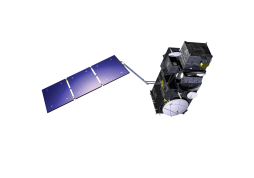 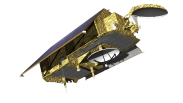 SENTINEL-6 Michael Freilich
Optional and Third Party
Programmes
SENTINEL-6B
SENTINEL-3 A/B/C/D
SENTINEL-4 ON MTG-S
SENTINEL-5 ON  METOP-SG A
Current Status of EUMETSAT GSICS Products
To be retired
[Speaker Notes: Current GSICS Products]
Support to GRWG Activities – IR
GSICS IR:
GEO-LEO IR:					
Updated Guidelines for Application of GSICS Corrections for Meteosat Imagers – web meeting 2021-12-02
Lessons learned from the transition of IASI-A to IASI-B			      – web meeting 2021-10-07
Analysis of SNOs during Metop-A End of Life - IASI and/or GOME2	      – IR session 2022-03-16
Preparing new reprocessing to remap nonlinearity for old IASI-A	      	      – IR session 2022-03-16

Analysis of Metop-A Space View Manoeuvre - IASI/AMSU/MHS/AVHRR (IASI - limb views) - later


GEO-GEO IR:
Implemented GEO-GEO inter-comparison algorithm for FCI-SEVIRI                   – to be presented later
as part of MICMICS
Including addition of sun-glint filter for RSB channels
SEVIRI Diurnal Variations between Meteosat-11/-9
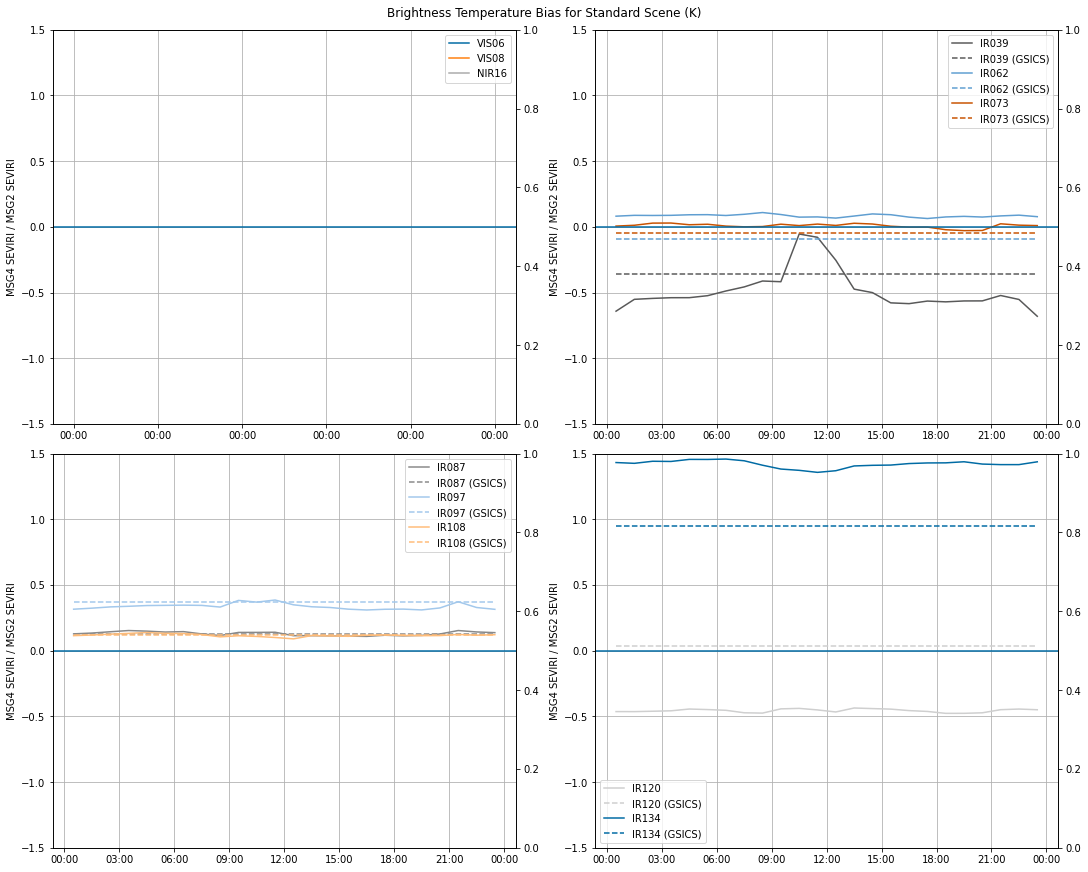 Updated GEO-GEO Algorithm:
Added sun-glint filter
Includes VIS/NIR channels (same algorithm)
Reduced VZA threshold to reduce parallax

Updated GEO-GEO results
for MSG4-MSG2 (solid lines) 
diurnal averages in good agreement with operational GSICS products (MSG4-IASIC)-(MSG2-IASIC) - dashed lines
For all IR channels
Except IR12.0 and IR13.4 
(-/+0.5K difference resp)
IR3.9 still shows variations during day
Even with sun-glint filter
Support to GRWG Activities – VIS/NIR
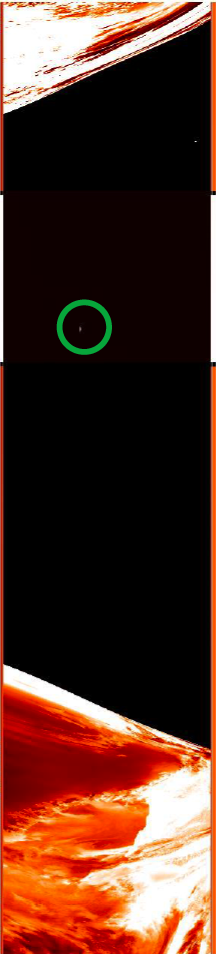 GSICS VNIR:
Lunar Calibration: 
Lunar Model Inter-Comparison Exercise (to be continued in 2021)
GIRO: liaising with USGS to work on traceability to the ROLO
GLOD still to be consolidated
Coordinating monthly lunar manoeuvres for Sentinel-3
DCCs: 
Demo products for Meteosat-8 (41.5° E) & Meteosat-11 (0°)
Developments for VNIR (RSB) monitoring:
Development of DCC calibration based on reference RTM simulations
Changing GSICS DCC reference to NOAA-20 VIIRS 
Lunar inter-calibration
Preparation of FCI lunar calibration
Developing Rayleigh Calibration method – VIS/NIR Session
Traceability
Participation in TRUTHS MAG
Agency CLARREO Objectives
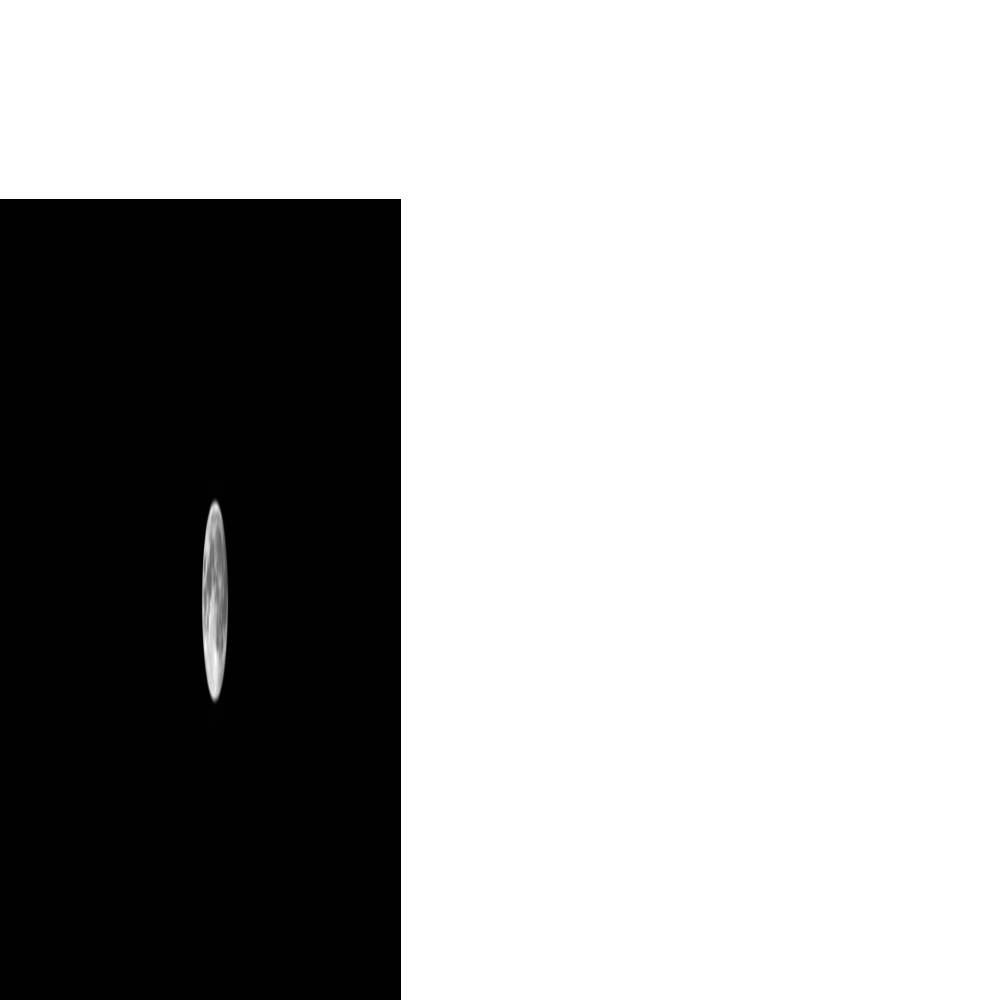 Extract from OLCI Moon image
SLSTR quick look
New MVIRI FCDR (R2) with image anomaly info
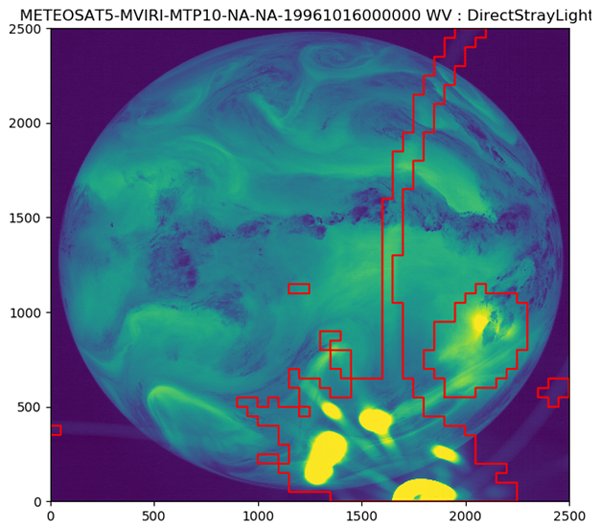 Anomalies have been detected in Level 1.0 (unrectified images)
Anomaly images have been constructed at L1.0 grid
Anomaly images are then rectified in the same way as normal images
Anomaly images are included as new variables in the FCDR
Anomaly images are available per channel – VIS, IR, and WV

Working to apply the same methodology to the record from the whole GEO-ring
L1.5 Image – Anomaly Removed
L1.5 Image
Anomaly Image
MET5 – 1996-10-16 00:00 – WV Channel
Support to GDWG Activities
No progress to report on GSICS Data Working Group
Peter Miu is not able to support GDWG in 2022
Due to other commitments

EUMETSAT hope to resume normal GDWG service in 2022
9
Update on EUMETSAT 2021 GSICS Actions
Update on EUMETSAT 2020 GSICS Actions
Update on EUMETSAT 2020 GSICS Actions - continued
[Speaker Notes: Open Actions related to Lunar Calibration to be addressed by Seb in his presentation on Wednesday]
Thank you for your attention
WMO GSICS Portal 
http://gsics.wmo.int

GSICS Coordination Centre http://www.star.nesdis.noaa.gov/smcd/GCC/index.php

GSICS Product Catalog https://www.star.nesdis.noaa.gov/smcd/GCC/ProductCatalog.php

GSICS Wiki
http://gsics.atmos.umd.edu/wiki/Home
13